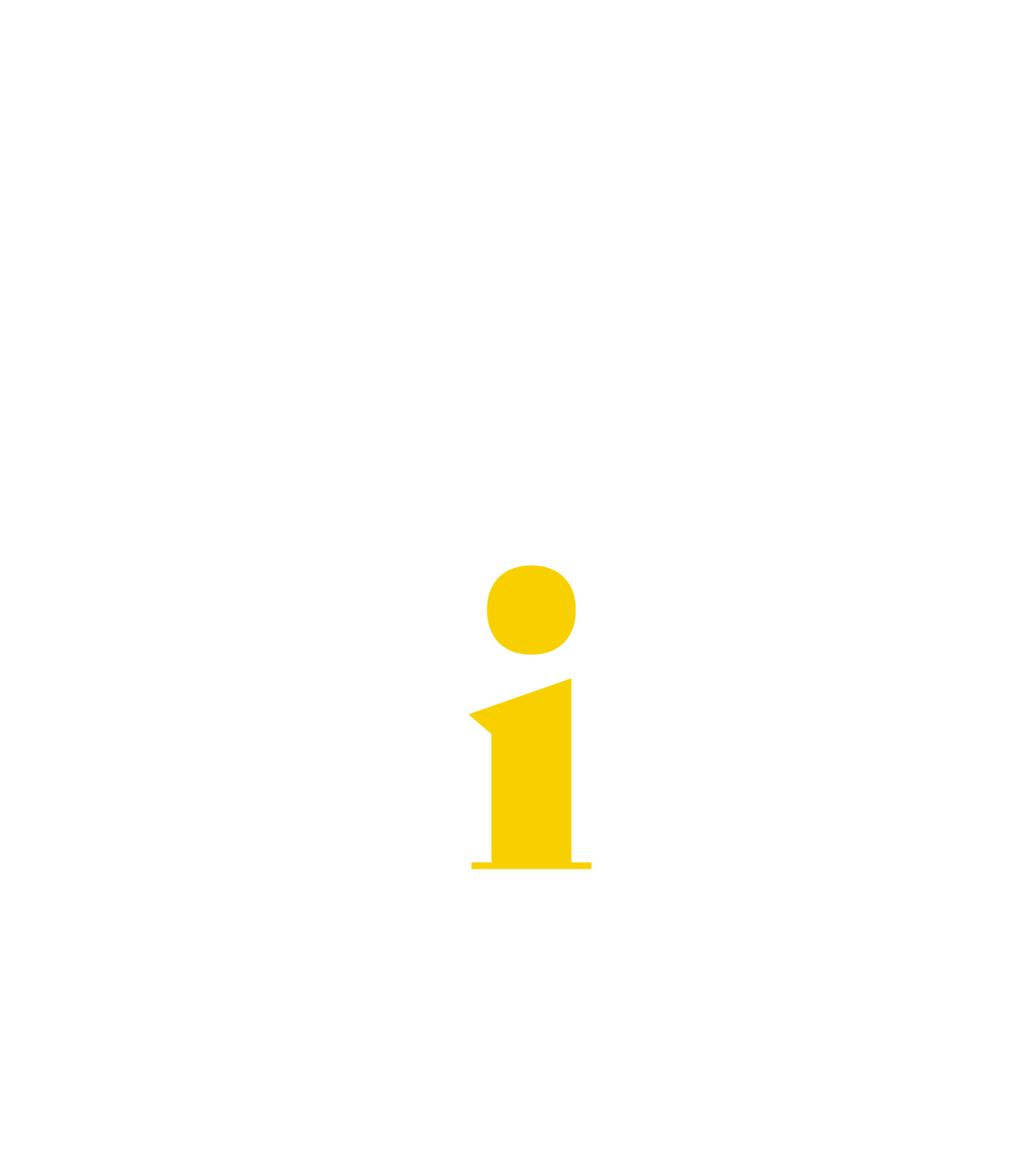 Spirit of Compassion
In the Context of MI
ICIS
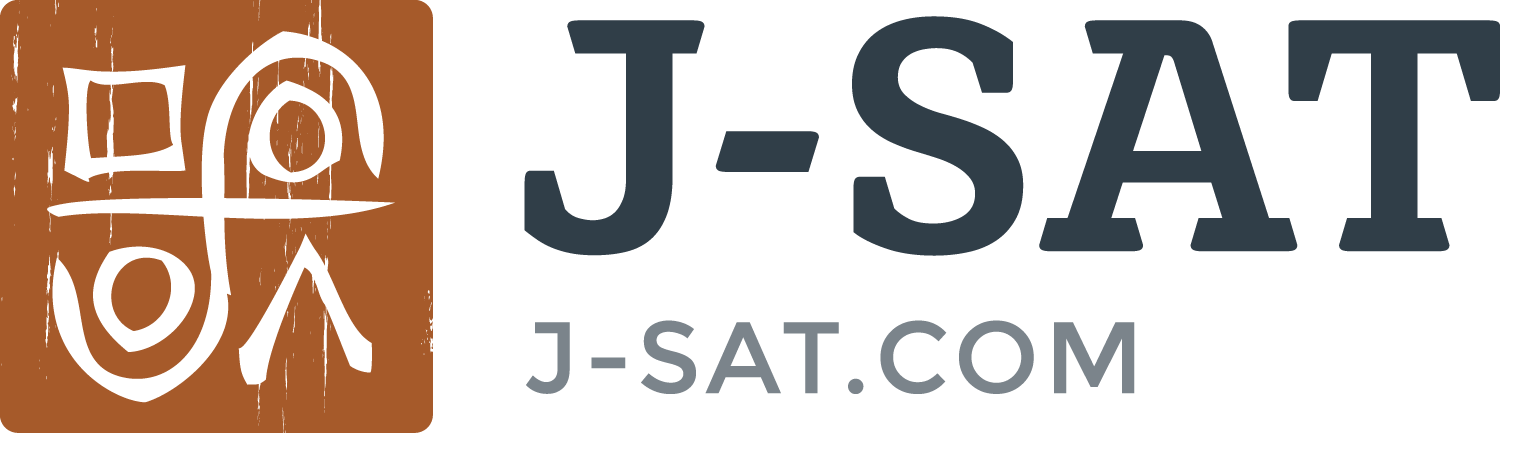 Interagency Council on Intermediate Sanctions
Brought to you by
What is Compassion?
A deliberate commitment to pursue the welfare and best interests of another… To actively promote and prioritize their wellbeing in a selfless manner.
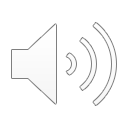 (Click to start audio presentation)
[Speaker Notes: In this session we’re going to take a quick look at: 

Some basic ways to define and conceptualize Role Clarification [CLICK ON “ROLE CLARIFICAITON DEFINITION’]

Where RC comes from and how it has evolved since becoming a Promising Practice [CLICK ON “EVOLUTION OF ROLE CLARIFICATION”]

Review the basic steps of Role Clarification [CLICK ON “BASIC STEPS OF ROLE CLARIFICATION] 

What we’re about to cover is foundational, and other techniques will build upon this foundation. So now or really anytime, is a good time to stop the action and ask any question you have and see what the audience has to offer on that…]
To work with a spirit of compassion is to have your heart in the right place so that the trust you engender will be deserved.-Miller and Rollnick: “Motivational Interviewing: Helping People Change”
[Speaker Notes: Please note in this initial definition of Role Clarification there are at least five critical terms. After reading the definition, please take a moment to writer down five of the above words that seem to really ‘drive’ the definition o Role Clarification.]
“Doing Compassion” with OARS
Open Questions – Curiosity about your client’s thoughts about change.

Affirmations – Focusing in on your client’s stated strengths and abilities.

Reflections –  Deepening your client’s ideas for change.

Summarizations – Reflecting your client’s thoughts, feelings, and ideas.
[Speaker Notes: EXERCISE OPTIONS (PAUSE VIDEO AND CONDUCT OPEN DISCUSSION RE. THE FOLLOWING QUESTIONS):


1. Starting with Mechanisms, can you please take turns and share with one another what comes up for you personally, when you hear these five terms?  

2. Which of the five terms do you think is the most important and why? 

3. Who determines “What Matters”?]
CoP Discussion 

How does the MI Spirit of Compassion show up in your context? 

What are some examples of “doing” compassion using OARS in your context?
[Speaker Notes: ADDITIONAL QUESTIONS:

Why is determining ‘What-Matters” in a conversation important?

What else were you able to uncover, either on your own or in your group discussion? 

What questions came up for you as we tried to define Role Clarification?  

Did you notice any shifts in your attitude as we reviewed a definition for Role Clarification?]